Los pliegles del tiempo
Mi portafolio
Stefan Tosunov 164GPIE´Miguel de Cervantes´, Bulgaria
Índice
UN ESPEJO EN EL CAMINO. MISIÓN REALISMO
Periodistas del siglo 
 UN ESPEJO EN EL CAMINO. MISIÓN REALISMO
Podcast mi historia
LOS MODERNOS. MISIÓN SIGLO XX
Greguerías
UN ESPEJO EN EL CAMINO. MISIÓN REALISMOPeriodistas del siglo – Abril 2021
Era muy interesante colaborar con otras personas. También para mí eso fue una oportunidad para mostrar un poco de la historia de mi país.
LOS MODERNOS. MISIÓN SIGLO XXGreguerías – mayo 2021
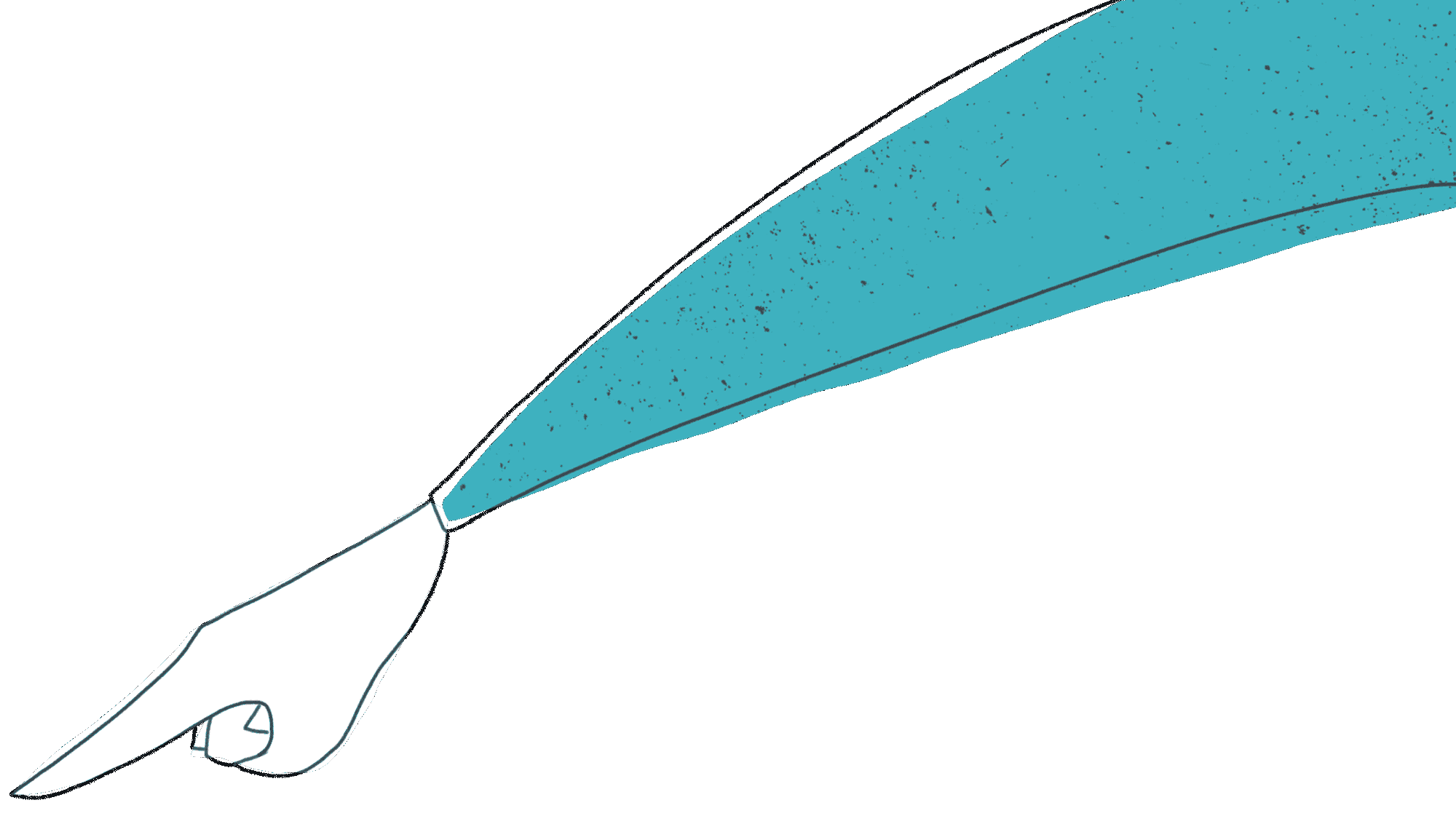 Era interesante inventar greguería.
Así mi creatividad fue provocada.
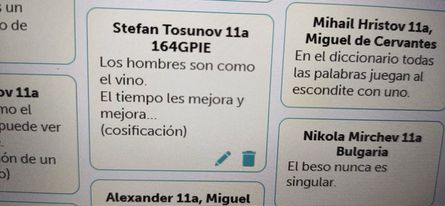 UN ESPEJO EN EL CAMINO. MISIÓN REALISMOPodcast mi historia – marzo 2021
Para mí era muy interesante poder contar algo sobre la historia de mi familia. También entendí nuevas cosas sobre la historia de mi familia. Por eso esta actividad es mi favorita.
Conclución y Cierre
Para mí era interesante poder trabajar con otros personas y participar en el proyecto.
Las actividades fueron relacionados con lo que estudiamos en escuela y por eso han sido muy útiles para mí.
¡Gracias por la oportunidad!